為病安發聲(speak up)懶人包
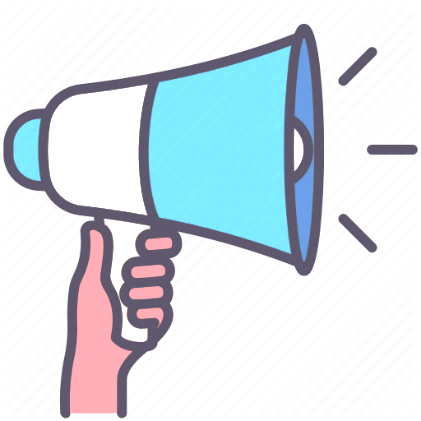 為什麼要做?
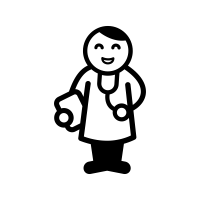 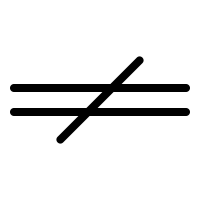 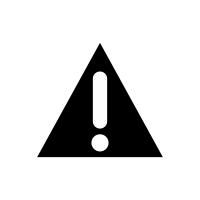 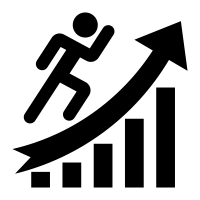 沉默            安全
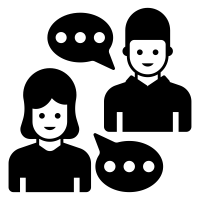 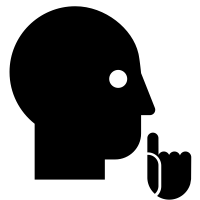 促進醫病溝通
醫療人員間溝通
增進病人安全
預防錯誤發生
提升病人安全文化
怎麼做?
Patient Safety First!
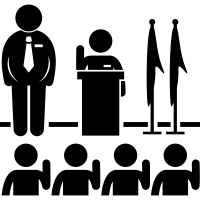 停、說、聽
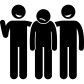 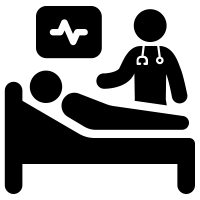 ?
鼓勵病人及其家屬勇於提出對所接受的治療與處置的顧慮
鼓勵員工說出病安顧慮
機構宣示病安優先政策
財團法人醫院評鑑暨醫療品質策進會 病人安全工作小組製作
為病安發聲(speak up) –機構篇
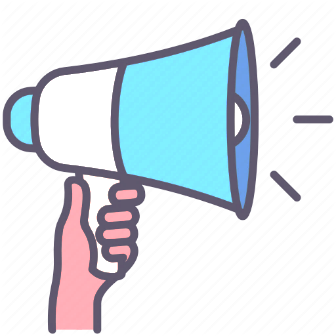 聆聽員工對病安顧慮與心聲，了解病安阻礙
鼓勵通報
共同學習的通報環境
承諾與支持
病人安全
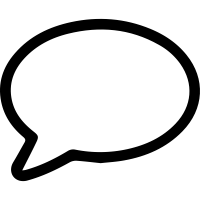 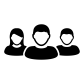 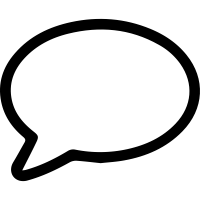 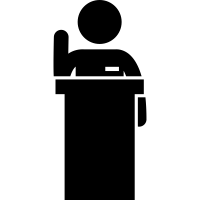 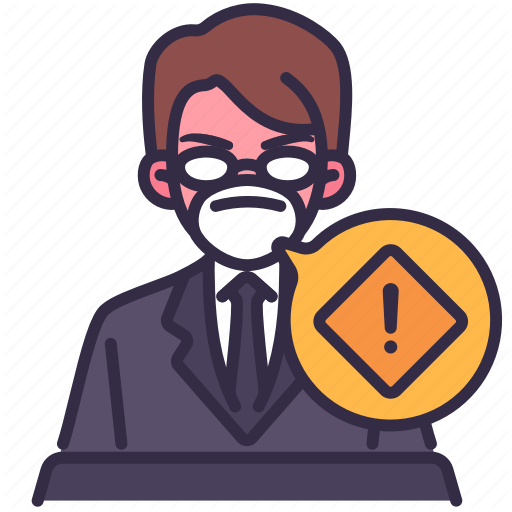 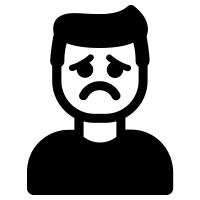 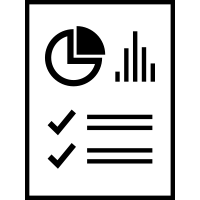 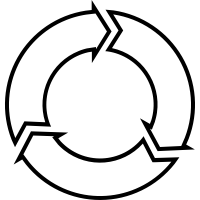 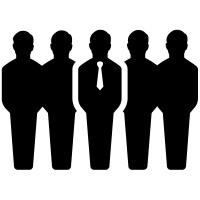 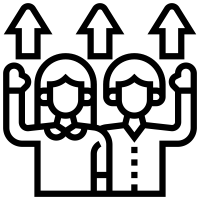 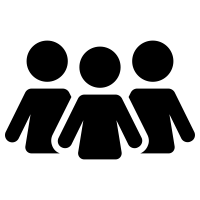 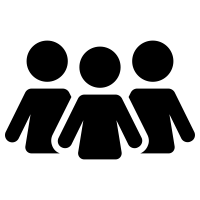 促進病人安全文化，機構應宣示病安優先政策
財團法人醫院評鑑暨醫療品質策進會 病人安全工作小組製作
為病安發聲(speak up) -病人/民眾篇
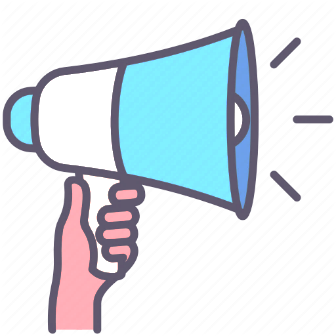 讓醫療人員知道
我所關切的問題
感覺怪怪的  
想要釐清的
病人、醫療人員、醫療機構共同合作
問題
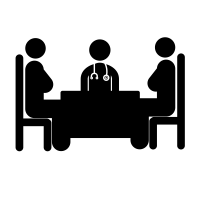 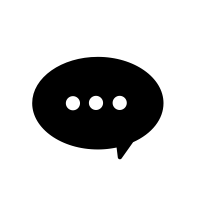 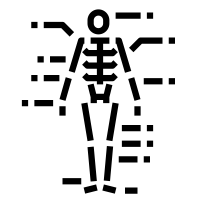 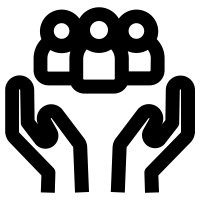 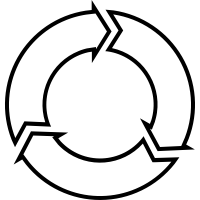 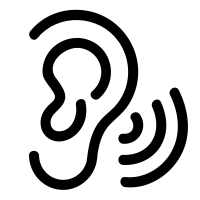 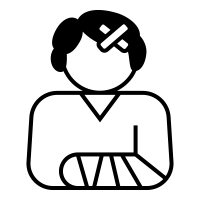 Feedback
促進就醫安全，請您主動說出治療或處置的顧慮
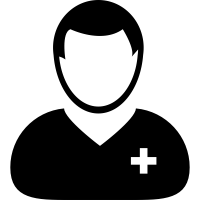 說清楚(talk)
問問題(ask)
細傾聽(listen)
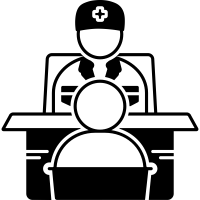 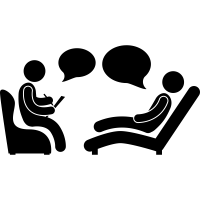 財團法人醫院評鑑暨醫療品質策進會 病人安全工作小組製作
為病安發聲(speak up) -             篇
病人/民眾
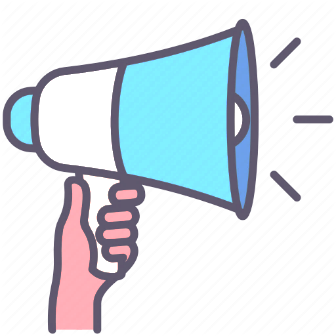 -----
情境
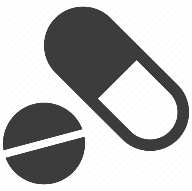 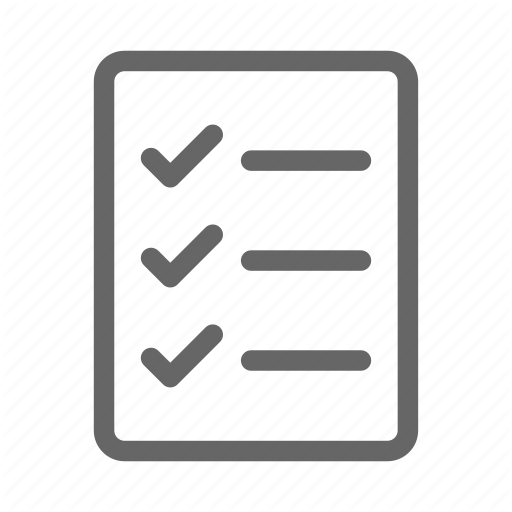 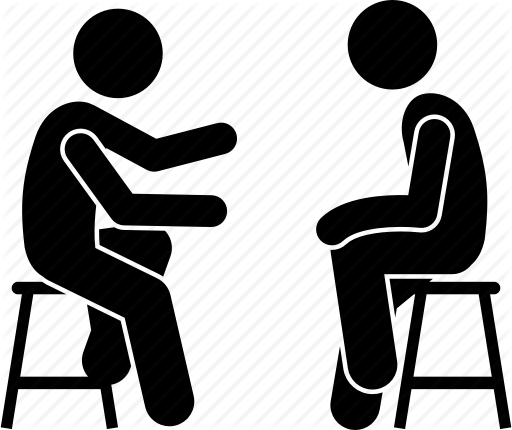 看診時
治療時
領藥時
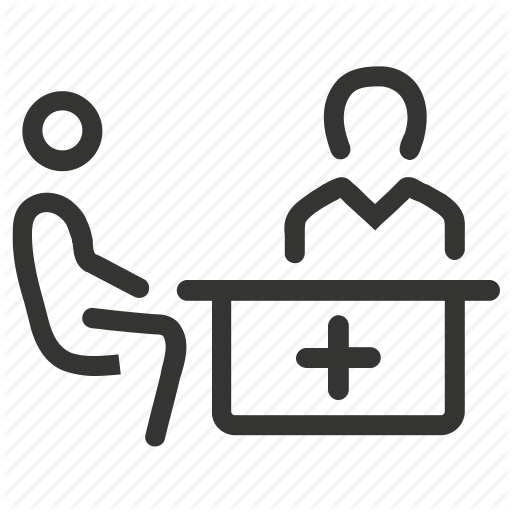 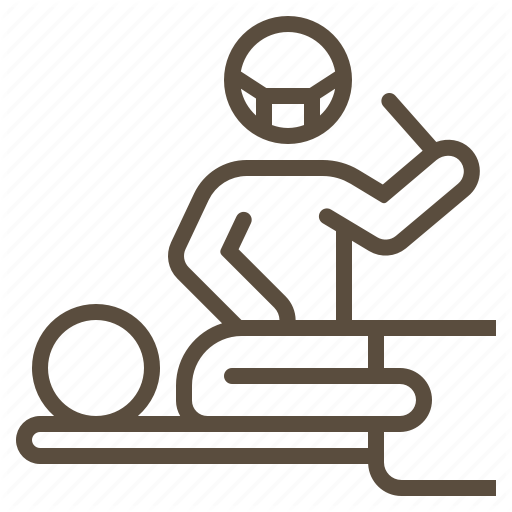 主動告知醫師有無藥物過敏、服用中西藥、保健食品等
主動告知姓名、出生年月日等訊息，正確病人辨識
主動核對藥袋並確認藥品名稱等
手術前
檢查時
病人家屬:媽媽平時身上有貼磁力貼，算是金屬異物嗎?
王先生:不曉得這些手術的方案中，費用多少、術後恢復時間會多久?需要復健嗎?
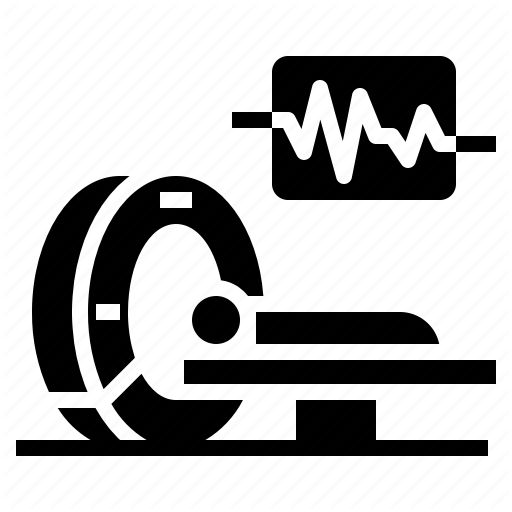 醫療人員提醒病人或家屬確認是否已取下身上金屬物
瞭解手術的方案與醫師討論並達成醫療決定
財團法人醫院評鑑暨醫療品質策進會 病人安全工作小組製作
為病安發聲(speak up) –醫療人員篇
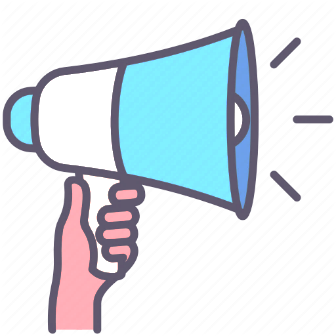 害怕負面觀感
擔心造成不良氛圍
感覺自己資歷不夠
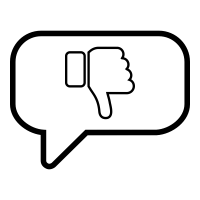 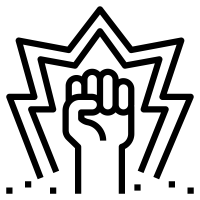 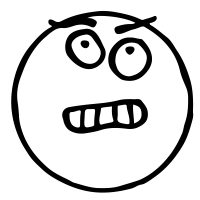 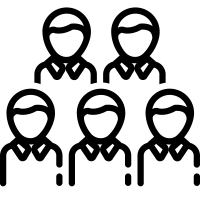 為促進病人安全，請您克服上述影響因素
主動說出病安的顧慮
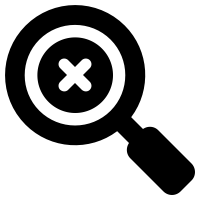 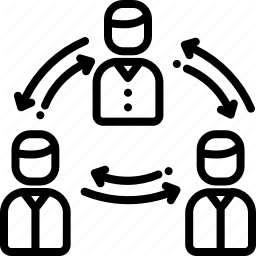 Speak up
2.
1.
不是鼓勵醫療人員間故意找碴或調查別人的錯誤。
人員間應彼此相互支持與鼓勵，以防止病人受到傷害。
財團法人醫院評鑑暨醫療品質策進會 病人安全工作小組製作
為病安發聲(speak up) –醫療人員篇
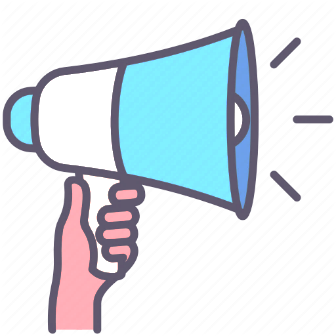 這是提醒的聲音
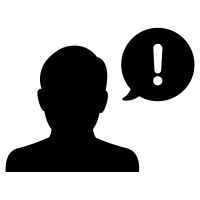 院內IV pump種類那麼多，操作方式也不同，同仁們易發生混淆!!
婉轉表達問題
不挑戰、不攻擊
當發現有病安疑慮時
聽取病安疑慮與建議
了解風險或危害
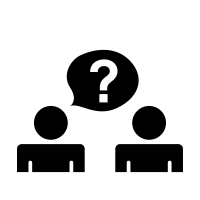 TPN限定中央靜脈導管給藥途徑，當外包裝拆掉，紅色提醒標籤也隨外包裝拆掉，就失去提醒的意味。
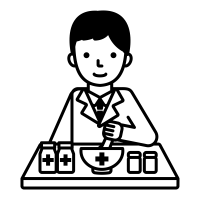 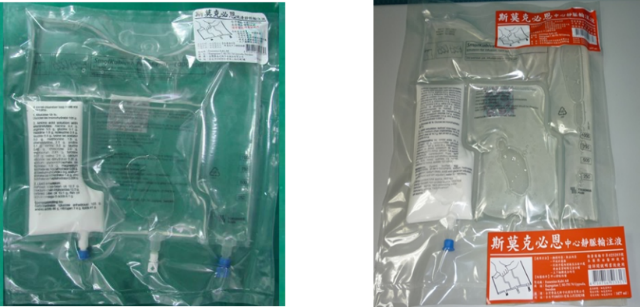 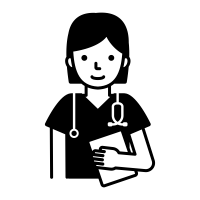 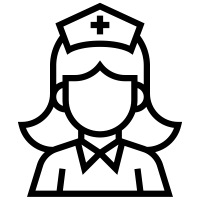 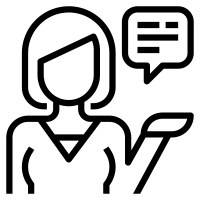 發現者
你做錯!
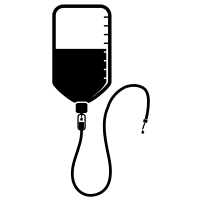 當事者
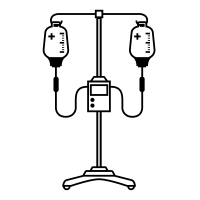 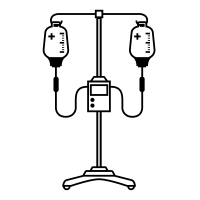 我們先來討論一下!
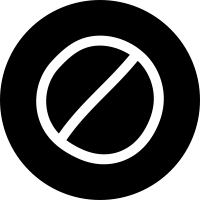 B pump
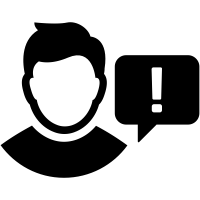 A pump
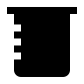 Pause for safety
C pump
聽
停
說
財團法人醫院評鑑暨醫療品質策進會 病人安全工作小組製作
為病安發聲(speak up)
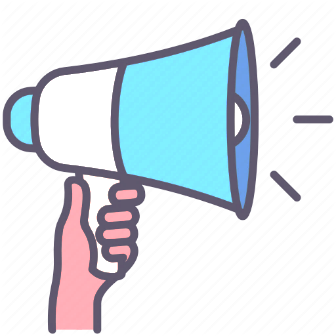 響應9月17日世界病人安全日，以橙色點亮以代表世界各國全民健康覆蓋的努力，如果您所在城市、鄉鎮或醫療機構計劃用橙色點亮紀念碑、地標或標誌性建築物，請您分享連結至「就醫安全非知不可」粉絲專頁唷!!
並可 #WorldPatientSafetyDay
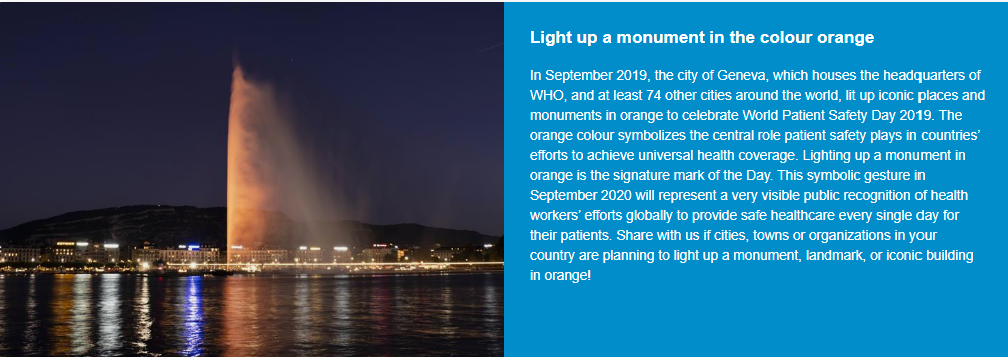 https://www.who.int/campaigns/world-patient-safety-day/2020
財團法人醫院評鑑暨醫療品質策進會 病人安全工作小組製作